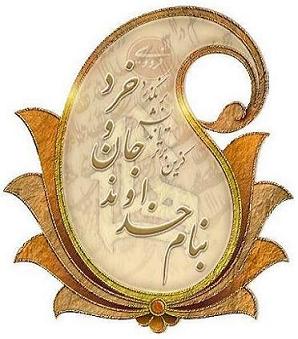 Endocrine Grand RoundsCase 07-11-98: A 41-year-old lady with “a history of papillary thyroid carcinoma and total thyroidectomy” presents with lack of response to levothyroxine treatment
Dr. L Mahmoudieh and Dr. M Takyar
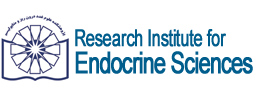 Medical History and Physical Examination
Chief Complaint and HPI
CC: “feeling weak and depressed”
Reason for Referral: Very high TSH levels not controlled with extreme doses of Levothyroxine.
HPI: Our patient is a 41-year-old lady who was referred to be admitted to the Endocrine ward following detection of persistently very high TSH levels for the past two years despite receiving extreme doses of Levothyroxine.
Duration: Extreme weakness and feeling depressed for one month prior to admission.
Onset: She has been feeling like this for the past two years, but this latest episode of extreme symptoms started relatively abruptly last month. 
Constant/Intermittent: The problem has been constant.
Precipitating factor: None elicited.
Alleviating factors: No specific factors identified.
Aggravating factors: Stressful life events.
Progression: Has not progressed significantly since it started.
Frequency: She has experienced such extreme symptoms twice during the past two years. 
Associated symptoms: Malaise, headache, dizziness, blurred vision, occasional diarrhea following consumption of certain food items, lack of energy for talking, anxiety, lack of concentration.
HPI (Course of the illness)
05/1395
Painful neck swelling  isthmus nodule  scan: non-functioning
Two nodules (8x5mm and 22x4 mm), hetero-echo with microcalcifications and some cystic changes.  FNA: many clusters of follicular epithelial cells with slightly enlarged nuclei, moderate anisonucleosis and rare intracellular inclusions (suggestive of neoplastic processes)  isthmectomy.
Follow-up sonography  Lfet lobe: heterogenous, hypo-echoic nodule w/ calcifications/ reactive lymph nodes in the anterior jugular and left parotid regions.  total thyroidectomy  RAI treatment started (100 mCu)
Labs at discharge: TSH: 22.1, PTH: 48.9, Ca: 10.1, P: 4.2
Pathology: PTC  Classic form, multifocal (left lobe + isthmus), margin-free (closest margin: 0.2cm), NO vascular, lymphatic, or perineural invasion.
Whole Body Scan: Negative
Labs: TSH: 1.2,Thyroglobulin: 1.2, Anti-Tg: negative, Anti-TPO: negative 
Rx: RAI continued + Levothyroxine: (5x200mcg)+(2x150mcg)
08/1395
09/1395
12/1395
HPI (Course of the illness)
Labs: TSH: 0.34/Thyroid Sonography  Normal
Rx: Levothyroxine: (6x200mcg)+(1x150mcg)
Labs: TSH: 0.007, Thyroid Sonography  Normal
Rx: Levothyroxine: (5x200mcg)+(2x100mcg) 
Labs: TSH: 78 
Rx: Levothyroxine: (5x300mcg)+(2x250mcg) 
Labs: TSH: 5.9; CBC  WBC:4.95, Hb:9.7, MCV: 72, Plt:166, 
Rx: Levothyroxine: 300mcg Daily + FerFolic
Labs: TSH: 136.2, Thyroid Sonography  Normal
Rx: Euthyrox: 400mcg Daily
Labs: TSH: 0.57
Rx: Euthyrox: 400mcg Daily
Labs: TSH: 55.6
Rx: Euthyrox: (4x500mcg)+(3x600mcg)
04/1396
07/1396
10/1396
Fe: 37 
(45-150), 
Ferritin: 2.5 (10-124)
12/1396
05/02/1397
26/02/1397
05/1397
HPI (Course of the illness)
Labs: TSH: 50.06
Rx: Euthyrox: (5x600mcg)+(2x700mcg)
First referral to Gastroenterology  Endoscopy: 
Chronic active gastritis; H.pylori +
Duodenum: NO villous atrophy or crypt hyperplasia
H. pylori treatment initiated
Labs: TSH: 116, Whole Body Scan  NO recurrence or mets
Rx: Euthyrox: 800mcg Daily 
Terminal ileal biopsy: Mature lymphocyte infiltration in lamina propria
Labs: TSH: 439, T4: 5.6 (5.1-14.1), FT4: 0.9 (0.95-1.57) 
Rx: Euthyrox: 800mcg Daily 
Gluten-free diet started (impression: malabsorption)
Labs: TSH: 128.79; No improvement on gluten-free diet
Rx: Euthyrox: 800mcg Daily + Prednisolone 50mg/d
06/1397
08/1397
09/1397
10/1397
Laboratory Data
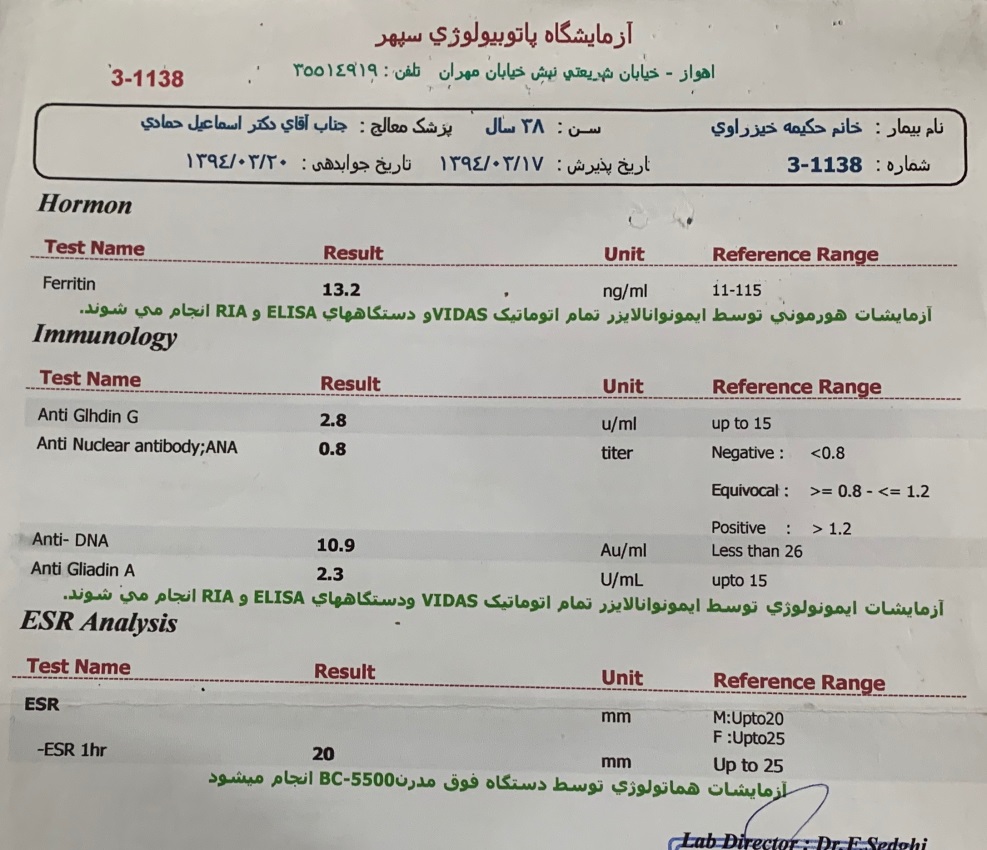 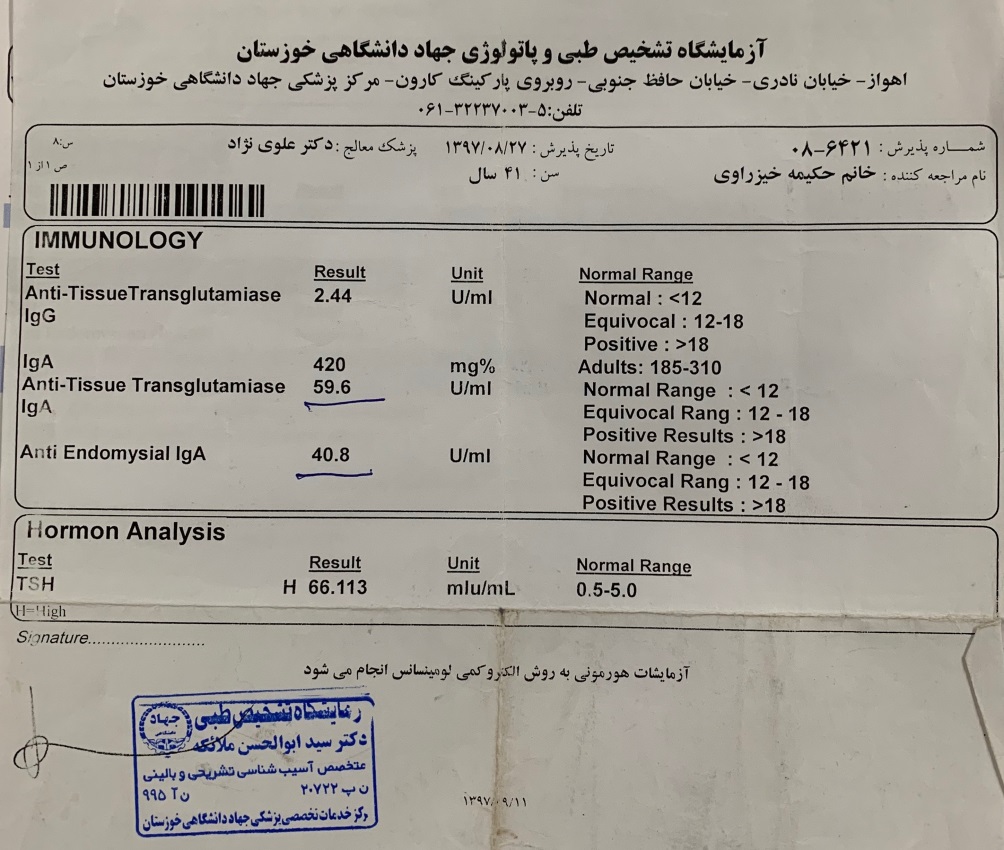 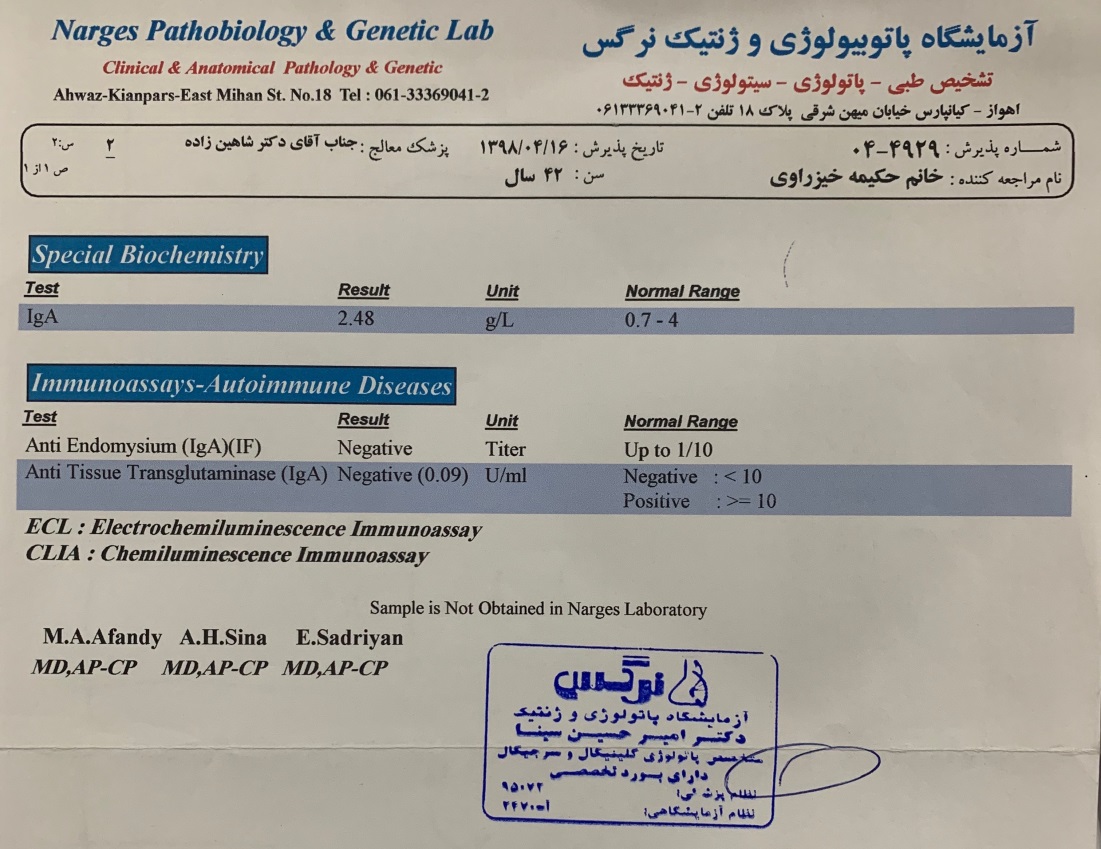 Endoscopy (1): 06/1397
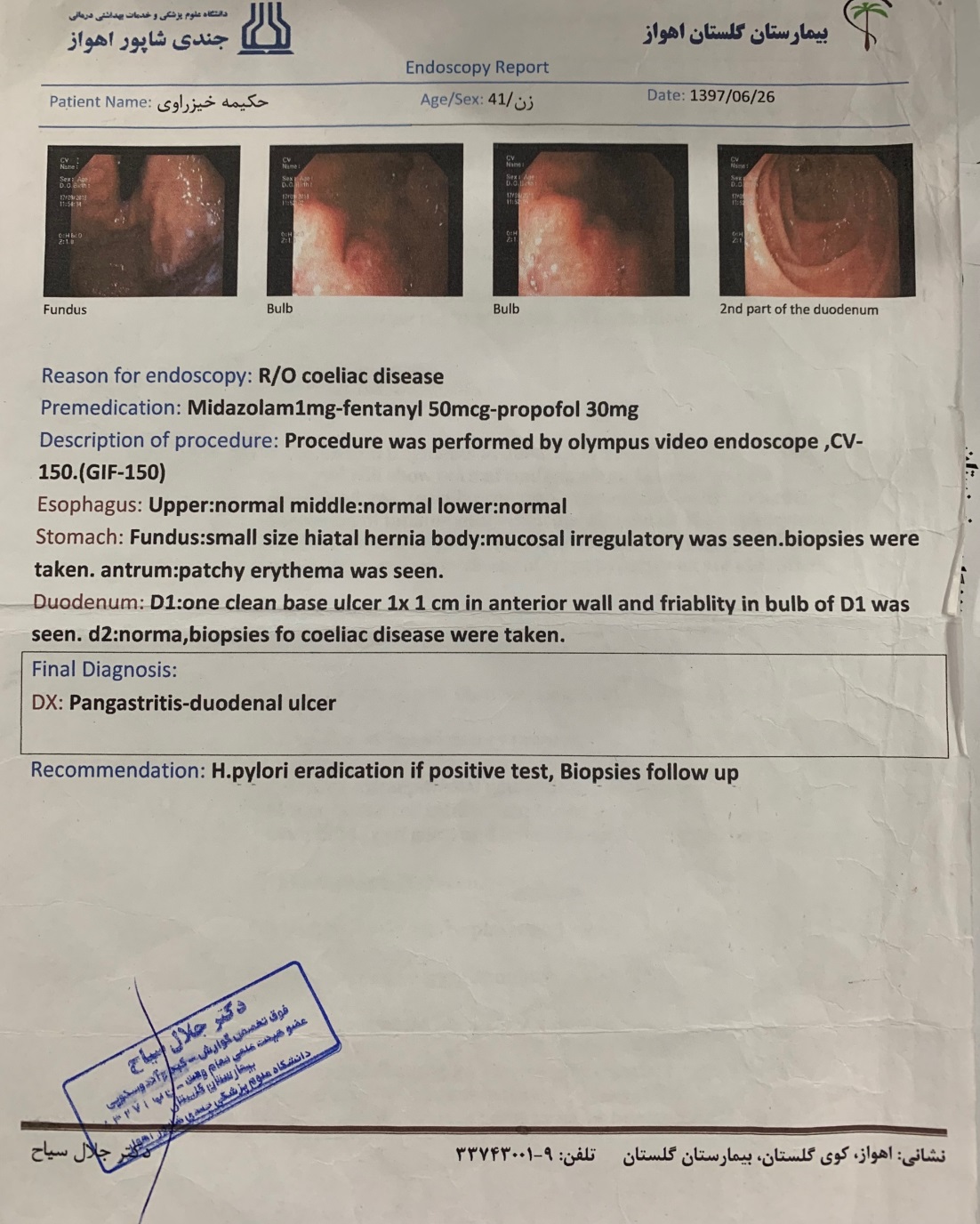 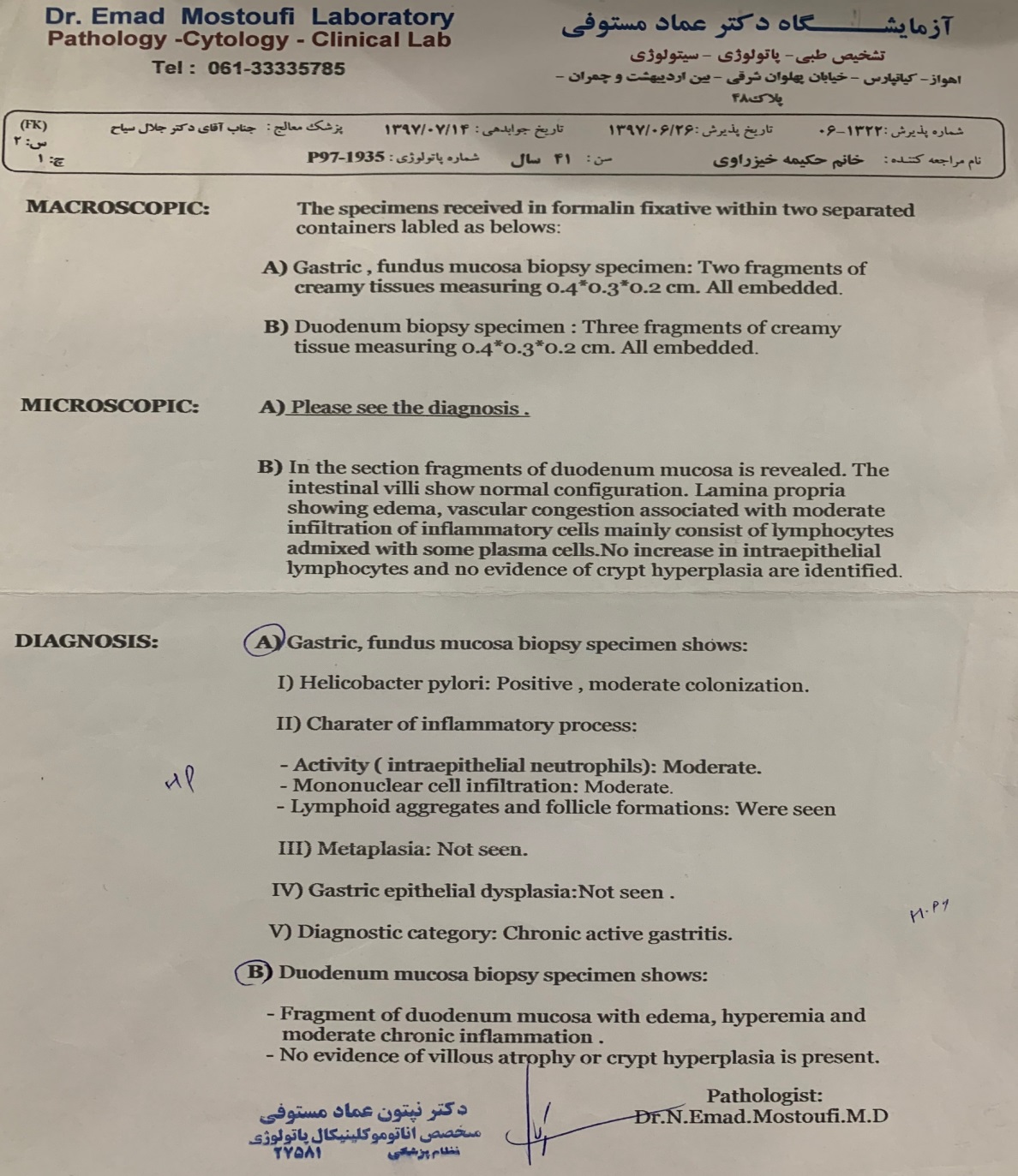 Endoscopy (2): 07/1397
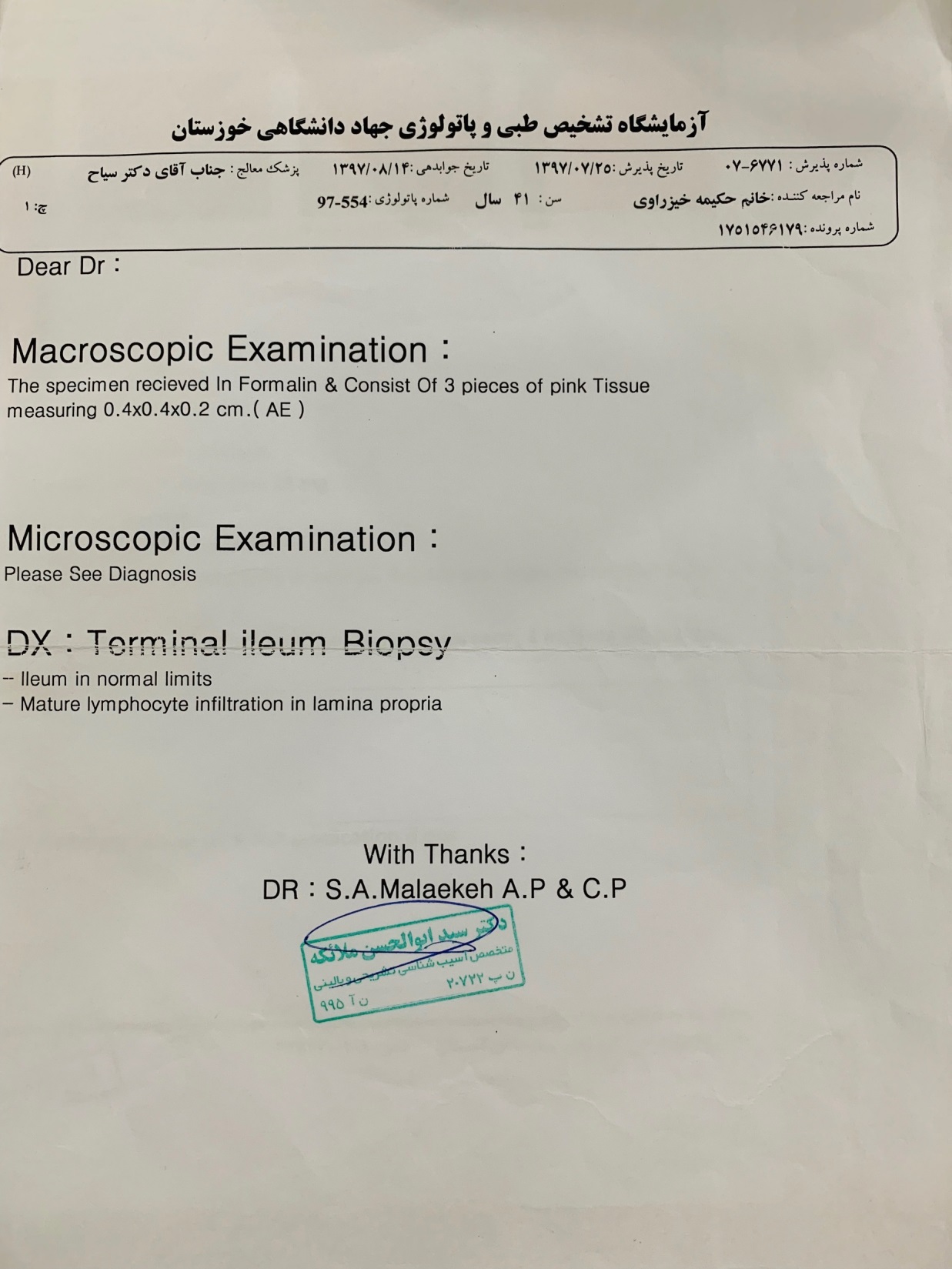 HPI (Course of the illness)
Labs: TSH: 16.8
Rx: Euthyrox: 900mcg Daily + Prednisolone 25mg/d
Labs: TSH: 81, 1,25(OH)-Vit-D3: 10.2
Rx: Euthyrox: 1000mcg Daily (Prednisolone D/C)
Labs: TSH: 118
Rx: Euthyrox: 1000mcg Daily 
Labs: TSH: 105; 1,25(OH)-Vit-D3: 10.2; Hb:6.6; Plt:131
Anemia following severe vaginal bleeding  ADMISSION (Ahwaz):
BMB  No malignant cells/normal myeloid, erythroid lineages and normal megakaryocytes/No specific changes
Endoscopy  pan-gastritis + duodenitis
Duodenal Bx Normal vilous pattern/Intraepithelial lymphocytes/No giardia
TSH: 127.8, Ferritin: 138, WBC: 3.65, HB:11.4, Plt: 116, VitD: 18.3
Rx: Euthyrox: 1000mcg Daily  Referred for current admission
11/1397
12/1397
01/1398
04/1398
09/1398
Endoscopy (3): 04/1398
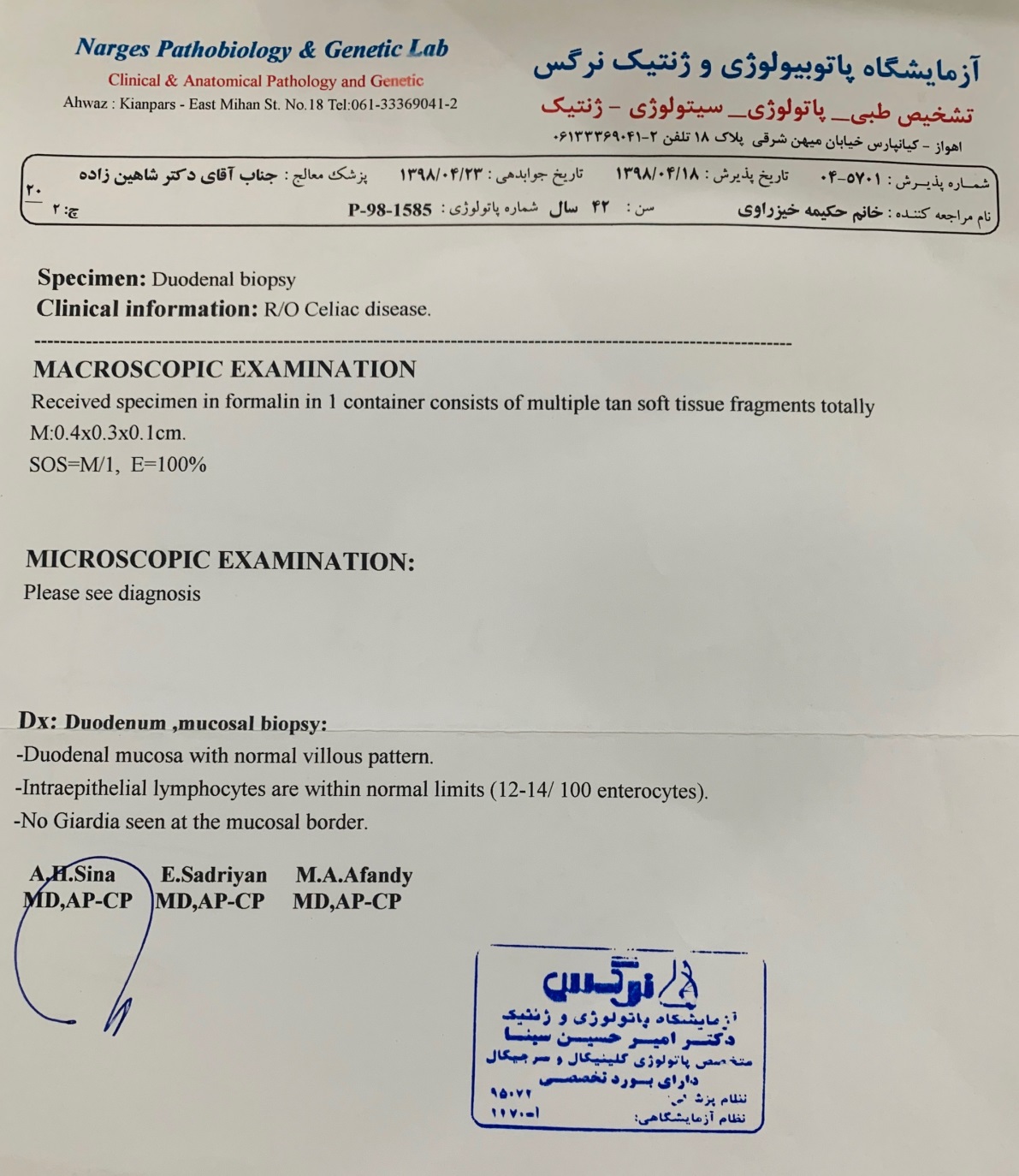 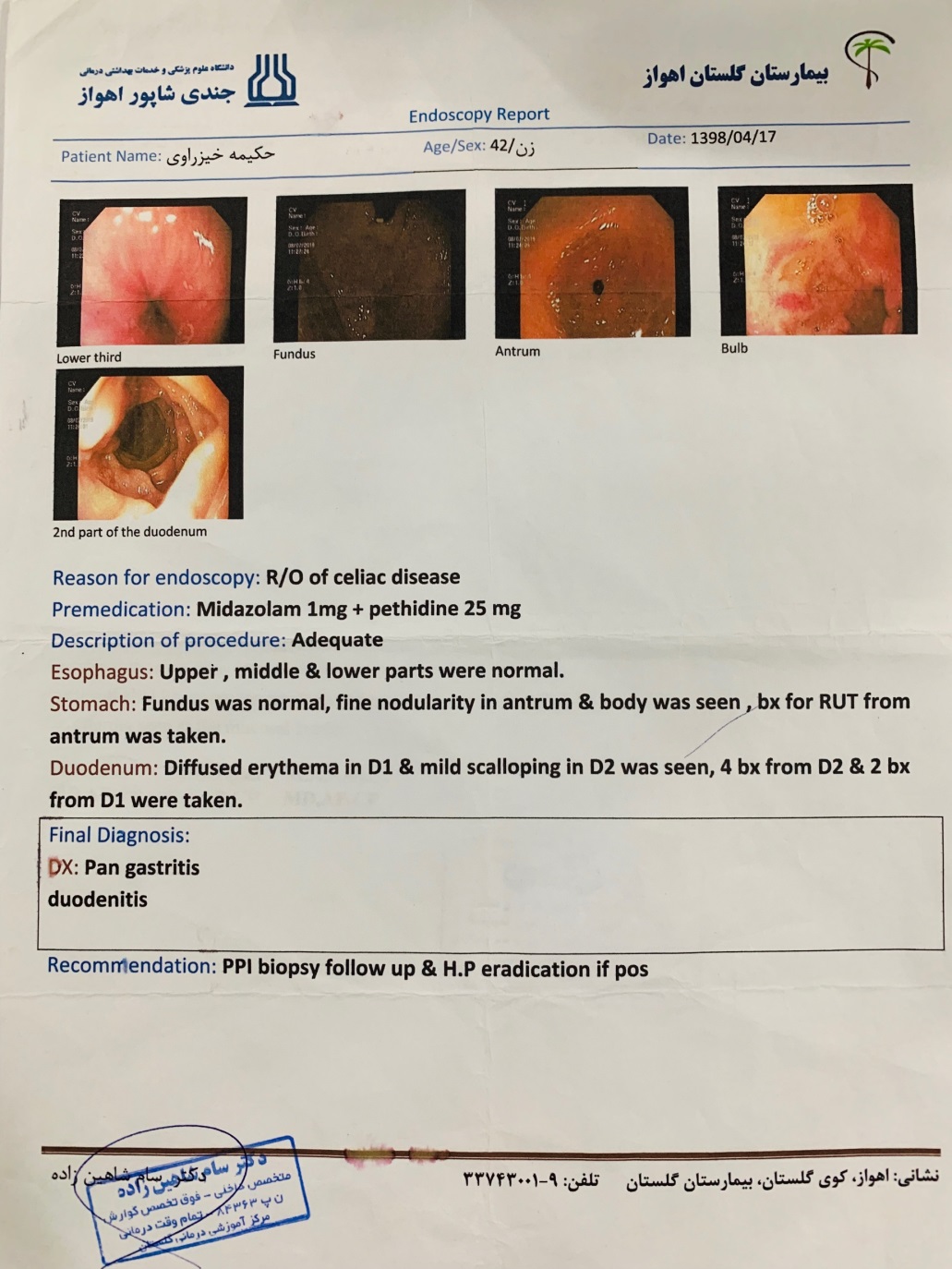 CURRENT ADMISSION
Chief Complaint and HPI
CC: “feeling weak and depressed”
Reason for Referral: Very high TSH levels not controlled with extreme doses of Levothyroxine.
HPI: Our patient is a 41-year-old lady who was referred to be admitted to the Endocrine ward following detection of persistently very high TSH levels for the past two years despite receiving extreme doses of Levothyroxine.
Duration: Extreme weakness and feeling depressed for one month prior to admission.
Onset: She has been feeling like this for the past two years, but this latest episode of extreme symptoms started relatively abruptly last month. 
Constant/Intermittent: The problem has been constant.
Precipitating factor: None elicited.
Alleviating factors: No specific factors identified.
Aggravating factors: Stressful life events.
Progression: Has not progressed significantly since it started.
Frequency: She has experienced such extreme symptoms twice during the past two years. 
Associated symptoms: Malaise, headache, dizziness, blurred vision, occasional diarrhea following consumption of certain food items, lack of energy for talking, anxiety, lack of concentration.
Family, Drug, and Social Hx
Past Medical/Surgical Hx:
Negative except for what mentioned before
Family Hx: 
4 children
No history of similar problems in first- and second-degree relatives.
Drug Hx:
Thyroid medications mentioned before
Tab Mirtazapine 25mg, ½ qHS
Amp FerInject 500mg  3 doses in the past year
Allergies: None
Social Hx:
Middle class family. 
Education  Secondary education  Has good understanding of her diseases and is fully cooperative with the medical teams.
Has adequate access to health care and food resources.
Review of Systems
Constitutional symptoms: Lack of energy  and malaise, loss of appetite, prior diagnosis of PTC.
Eyes, Ears, nose, mouth, throat: Negative (Difficulty with hearing, sinus problems, runny nose, post-nasal drip, ringing in ears, mouth sores, loose teeth, ear pain, nosebleeds, sore throat, facial pain or numbness). 
Cardiovascular: Negative (Irregular heartbeat, racing heart, chest pains, swelling of feet or legs, pain in legs with walking).
Respiratory: Negative (Shortness of breath, night sweats, prolonged cough, wheezing, sputum production, prior tuberculosis, pleurisy, oxygen at home, coughing up blood, abnormal chest x-ray).
Gastrointestinal: 
constipation (usual bowel habit: twice/week, hard, difficult),
intolerance to gluten-containing foods, 
occasional diarrhea  small volume, very frequent, fatty, following consumption of certain foods, 
Last year she had diarrhea for one month  lost 9 kg in one month.
Genitourinary: Frequent urination.
Review of Systems
Musculoskeletal  Pain in wrist and ankle and knee that subsides with OTC painkillers.
Integumentary: hair loss (Persistent rash, itching, new skin lesion, change in existing skin lesion, hair loss or increase, breast changes).
Neurological: Negative (Frequent headaches, double vision, weakness, change in sensation, problems with walking or balance, dizziness, tremor, loss of consciousness, uncontrolled motions, episodes of visual loss). 
Psychiatric: Insomnia, irritability, depression, anxiety.
Endocrine: Hot flushes, menstrual irregularities  Anovulatory AUB (q2-3 mo., 15-20 days, > 1pad q2hr) /during admission she had not had her menses for 3 months, breast atrophy (past few months), no dyspareunia.
Hematologic/Lymphatic: Anemia, thrombocytopenia (Easy bleeding, easy bruising, leukemia, unexplained swollen areas).
Allergic/Immunologic: Negative (Seasonal allergies, hay fever symptoms, itching, frequent infections).
Physical Examination
GENERAL APPEARANCE: 41 y/o female who is awake and alert and who appears healthy and looks her stated age. The patient appears plethoric.
Wt.= 85kg, Ht.=167cm, BMI=30 kg/m2 
VITALS  PR: 80/min, BP: 110/80 mmHg, RR: 18/min, oT: 37.2, 
(BS=266mg/dl and GFR=56.9mL/min/1.73m2)
HEENT
NECK
BREASTS
THORAX & BACK 
LUNGS 
HEART 
ABDOMEN
Physical Examination
EXTREMITIES 
SKIN
LYMPH NODES
NEUROLOGIC  Forces are normal.
3-10-98
GI Consult Celiac labs  All negative
HLA-DQ8 +
08-10-98
12-hour loading test
(fT4 measured)  No rise
14-10-98
Endoscopy + Biopsy H. pylori (mild)/ Normal otherwise
12-10-98
240-minute loading test
(fT4 measured)  No rise
3 days of gluten-unrestricted diet  symptoms +
26-10-98
Tetracosactide test
(cortisol measured)  No rise
25-10-98
H.Pylori treatment started  4X drugs, ongoing
22-10-98
Baseline Cortisol and ACTH tested  10.5 (6.4-22.8)
76 (1-72)
21-10-98
Vitamin C started (based on a JCEM paper)
3 days Pred (10mg tid) 
On day 4: 240-minute loading test
(total T4 measured)  No rise
30-10-98
Clinical improvement  LT4 dose ↓  200 mcg/d
3-11-98
TFT @ Gamma Lab  
TSH: 0.1
T4: 15.8 ug/dl
T3RU: 40%
28-10-98
MR entreography  ↑ jejunal mucosal thickness
5-11-98
TFT @ Gamma Lab  
TSH: 0.3
T4: 6 ug/dl
T3: 161 ng/dl
06-11-98
Clinical improvement has been stable.
Work-up
Laboratory Data
TFT from 1395 to current admission:
Laboratory Data
TFT throughout current admission:
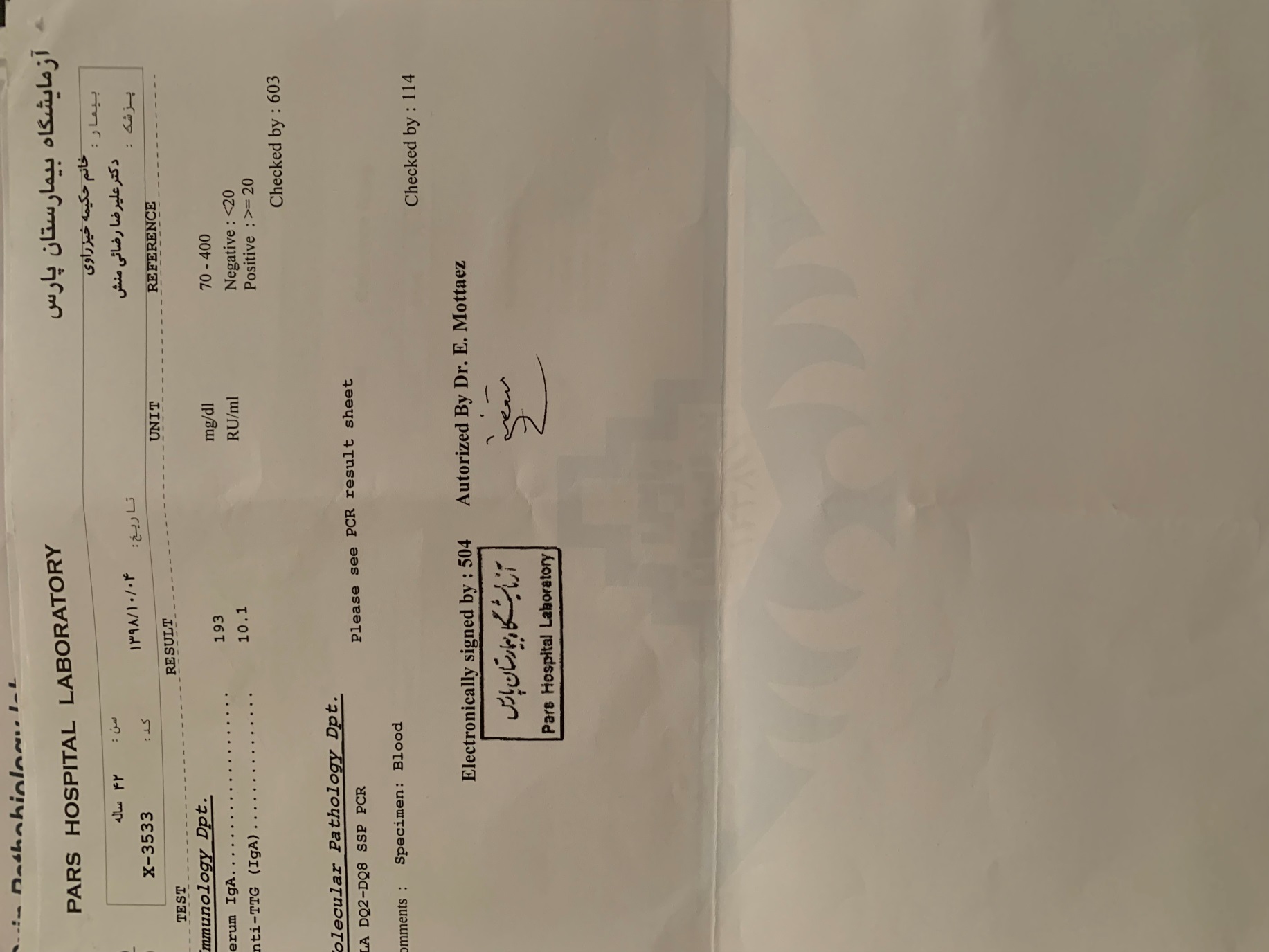 Laboratory Data
Celiac serology:
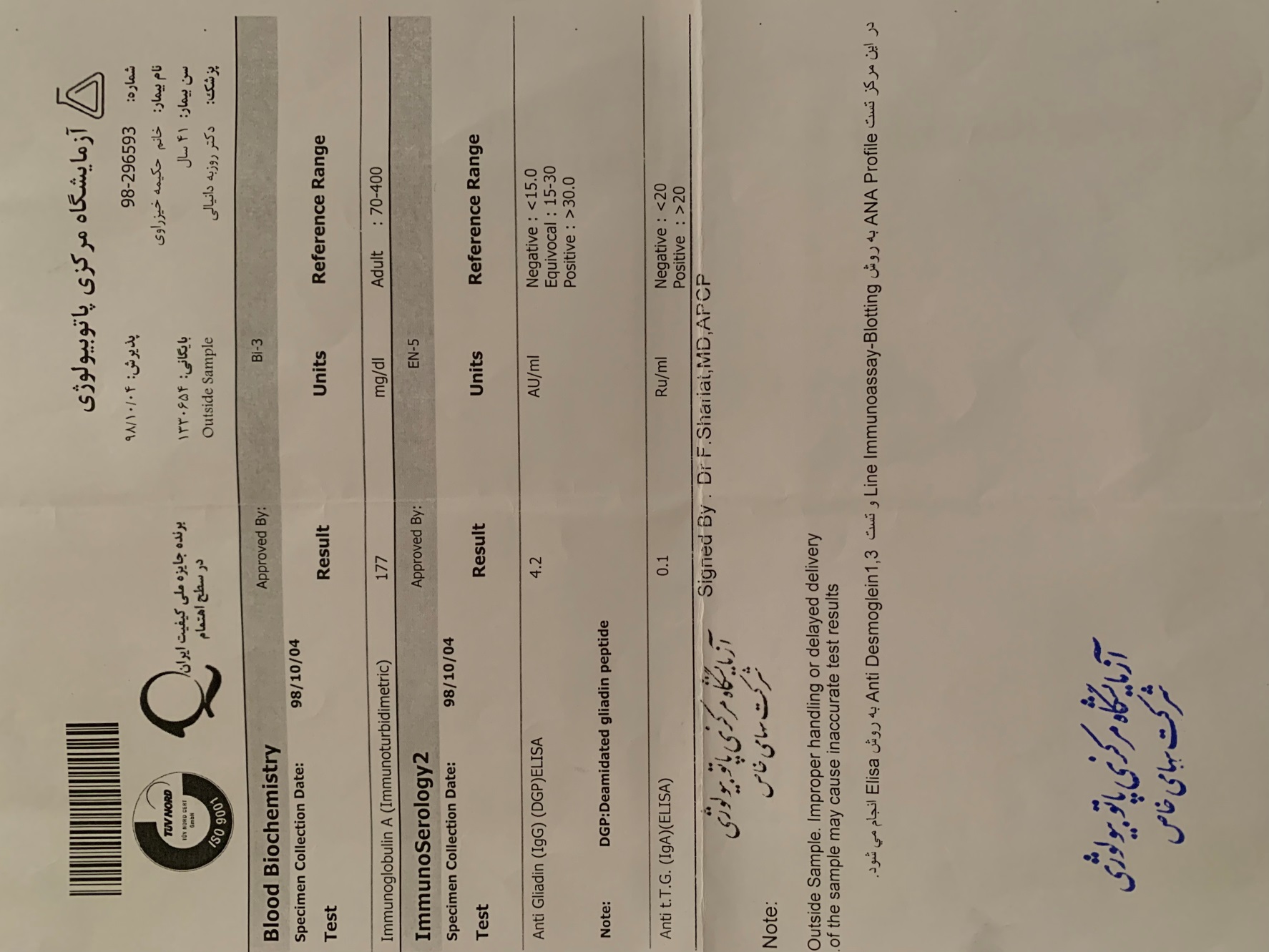 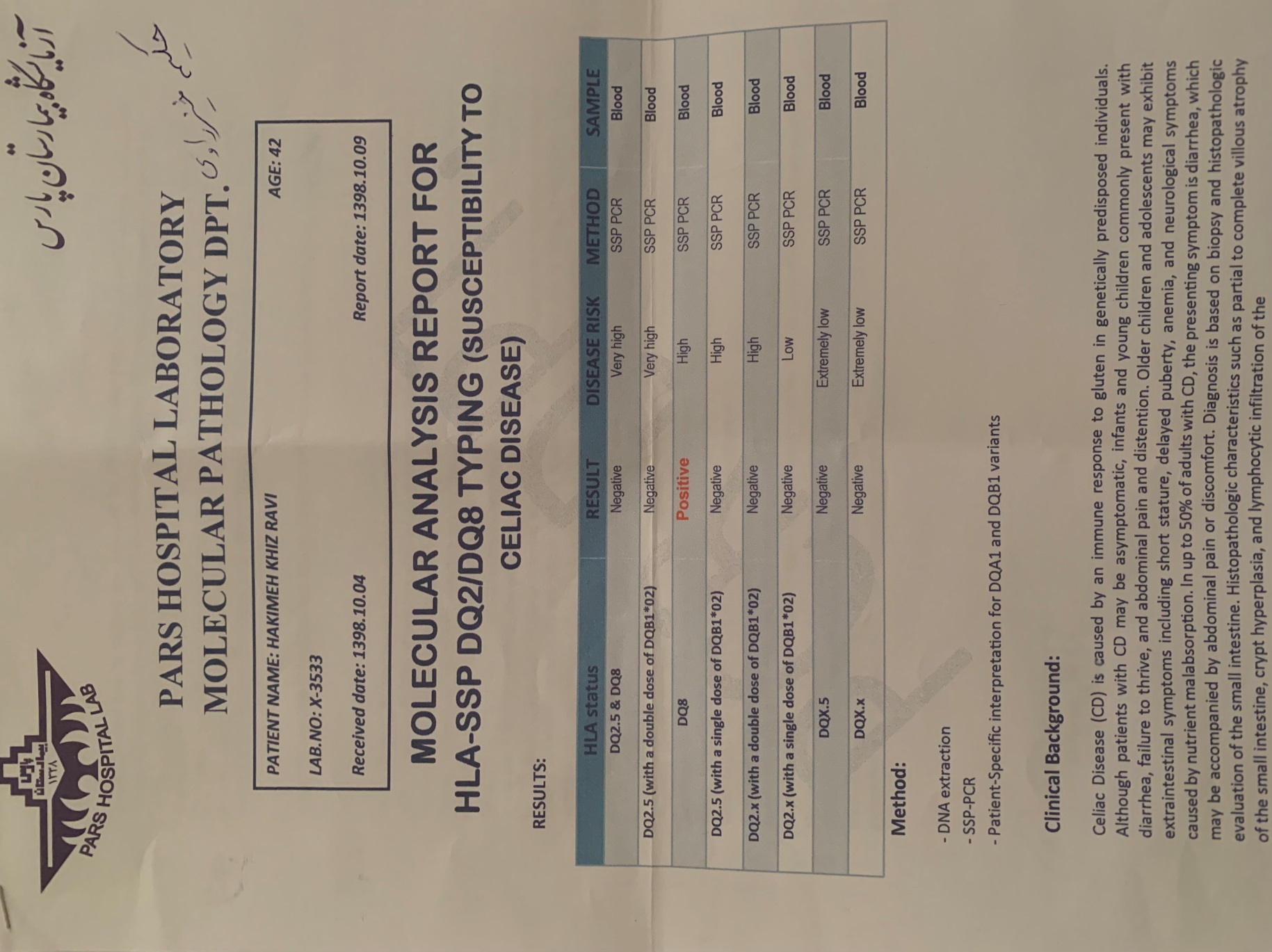 Laboratory Data
Densitometry:
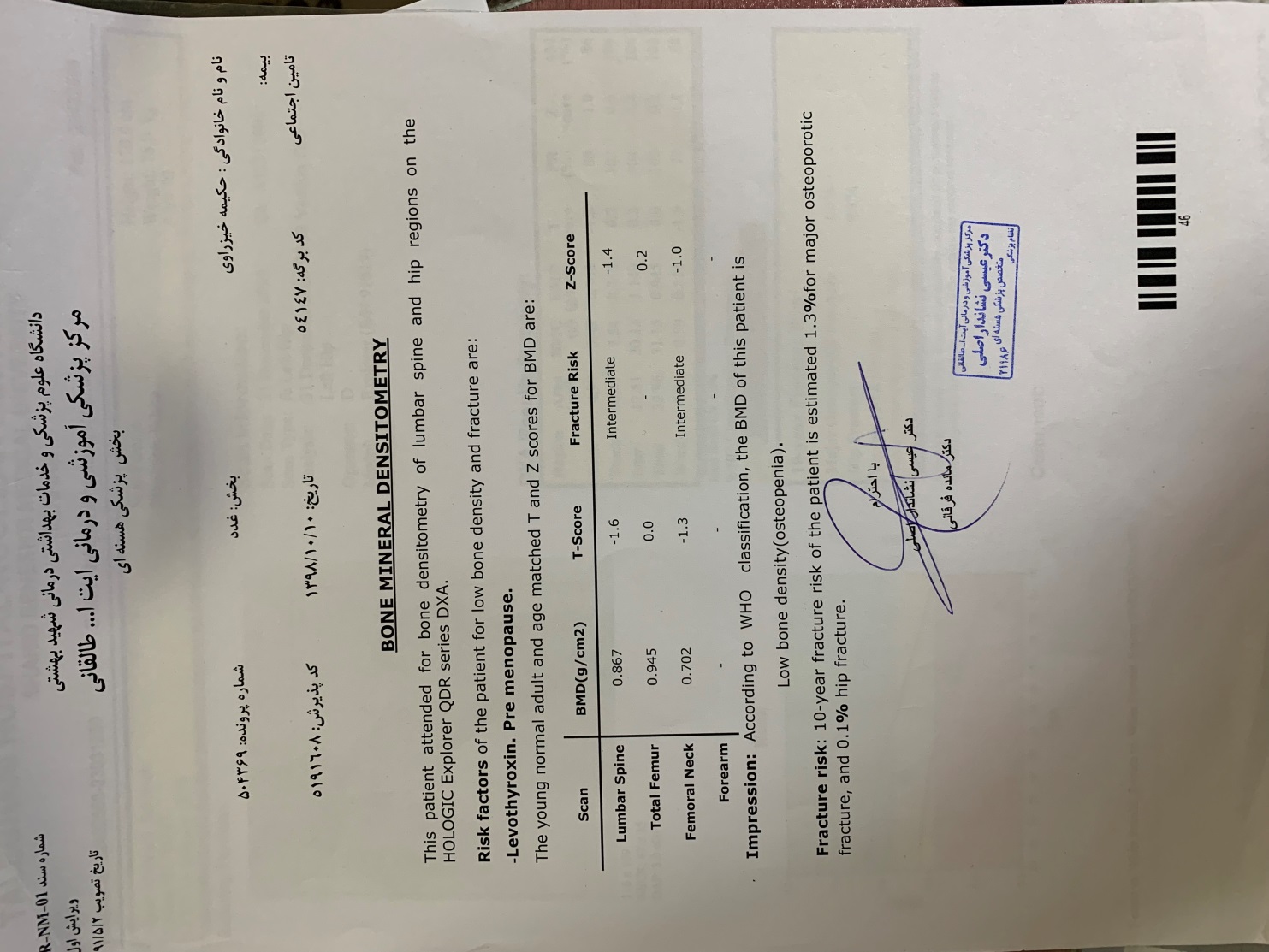 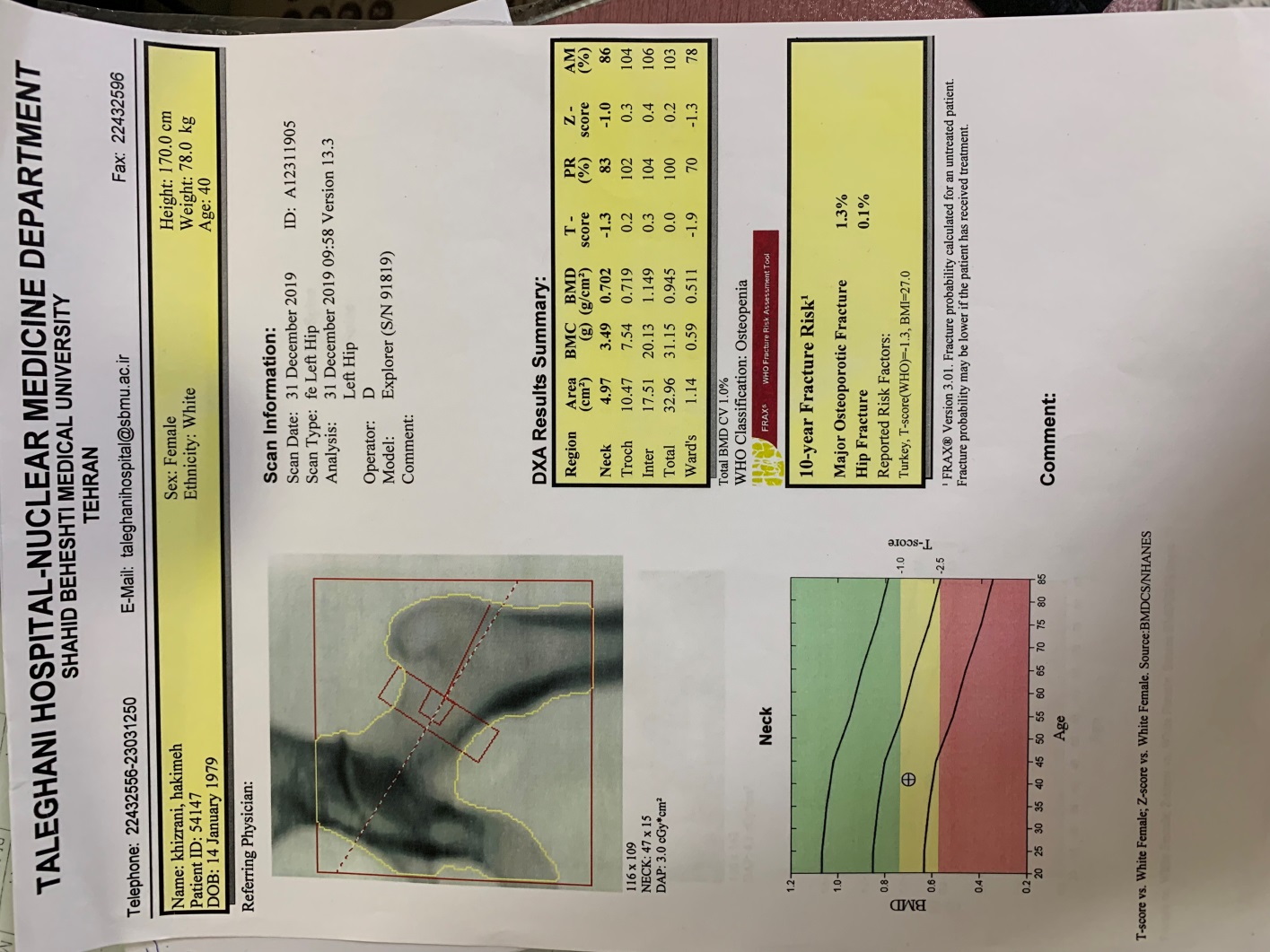 Endoscopy (4): 1398 (Following high-gluten diet)
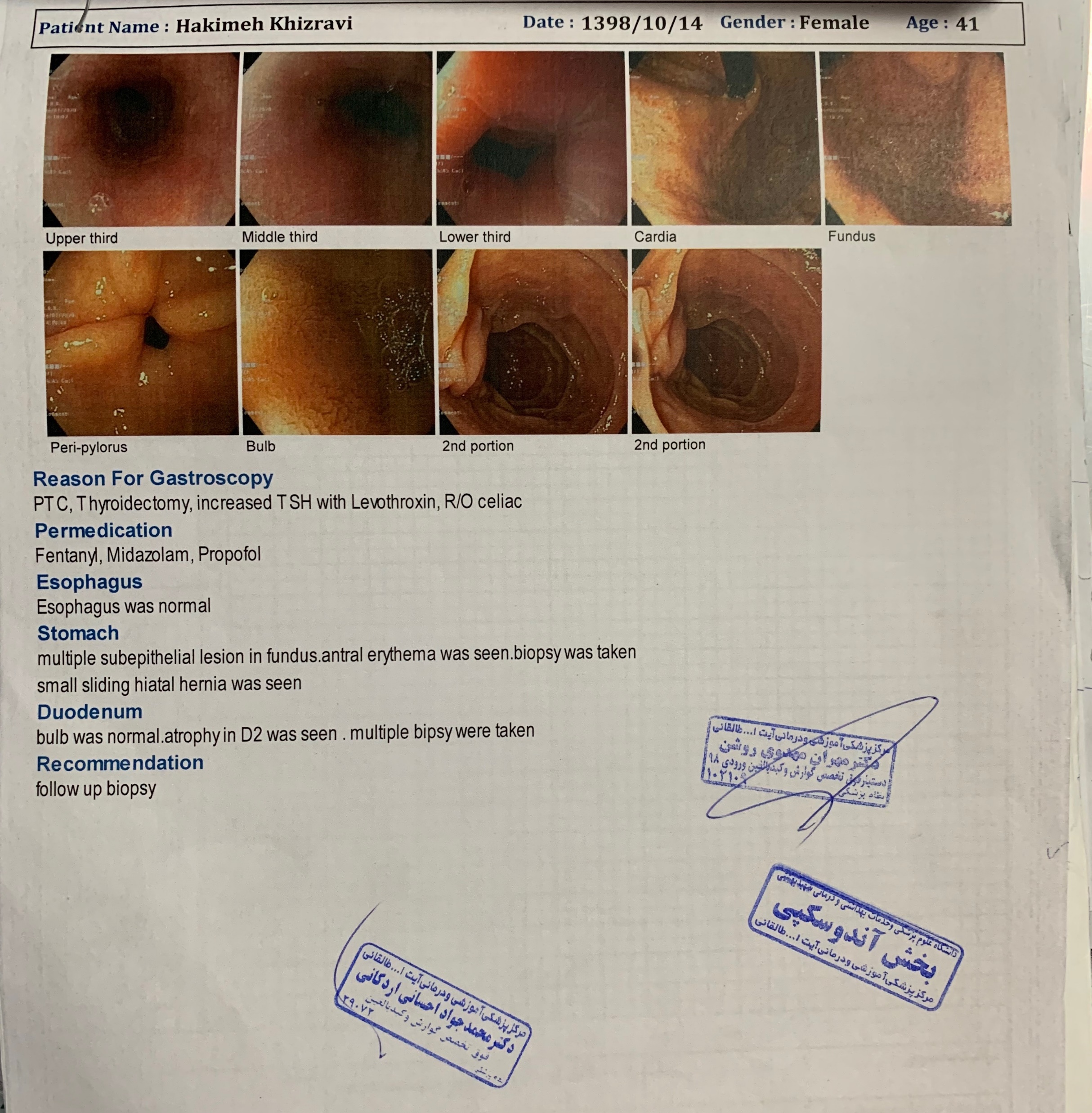 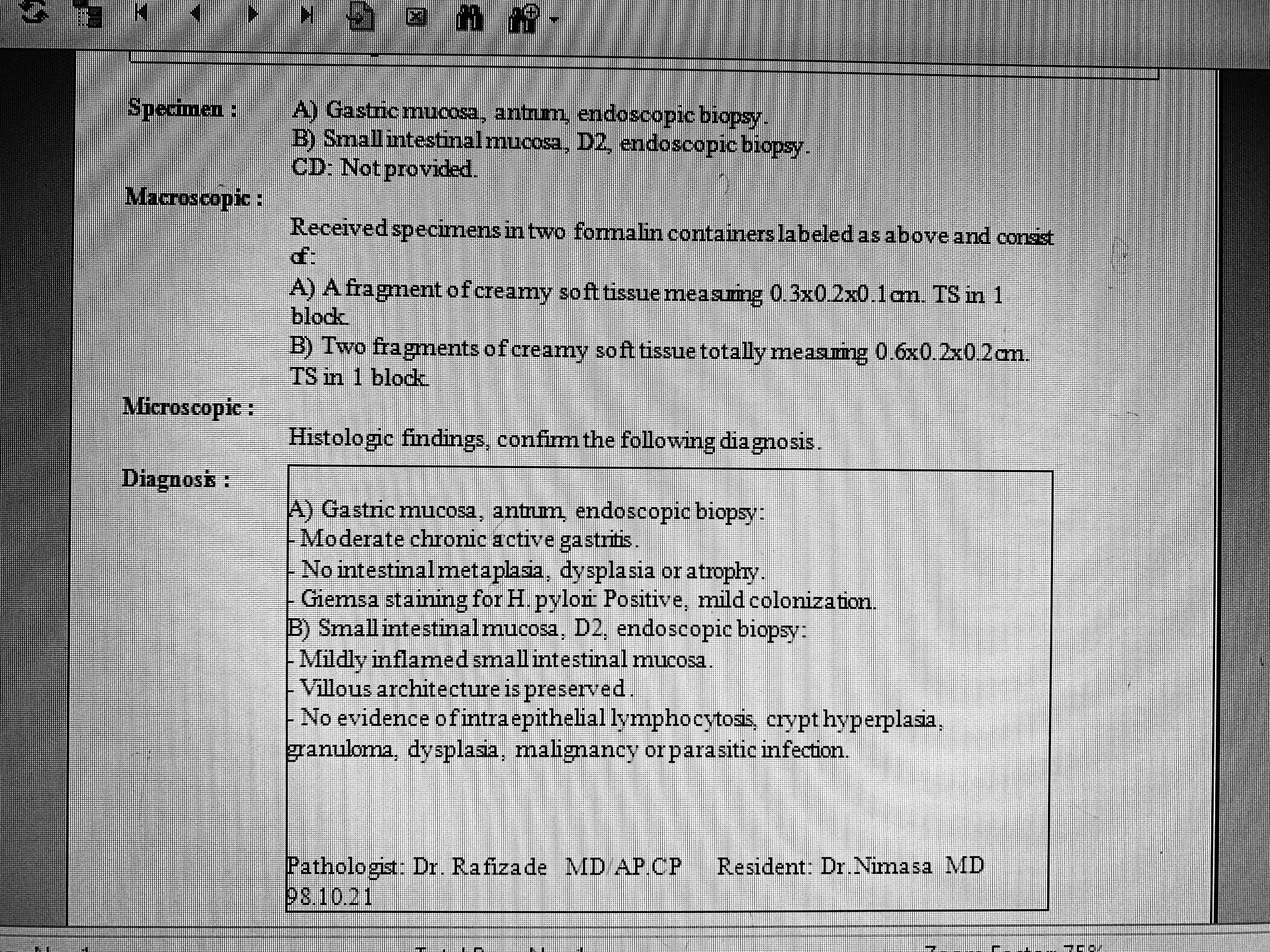 MR Enterography
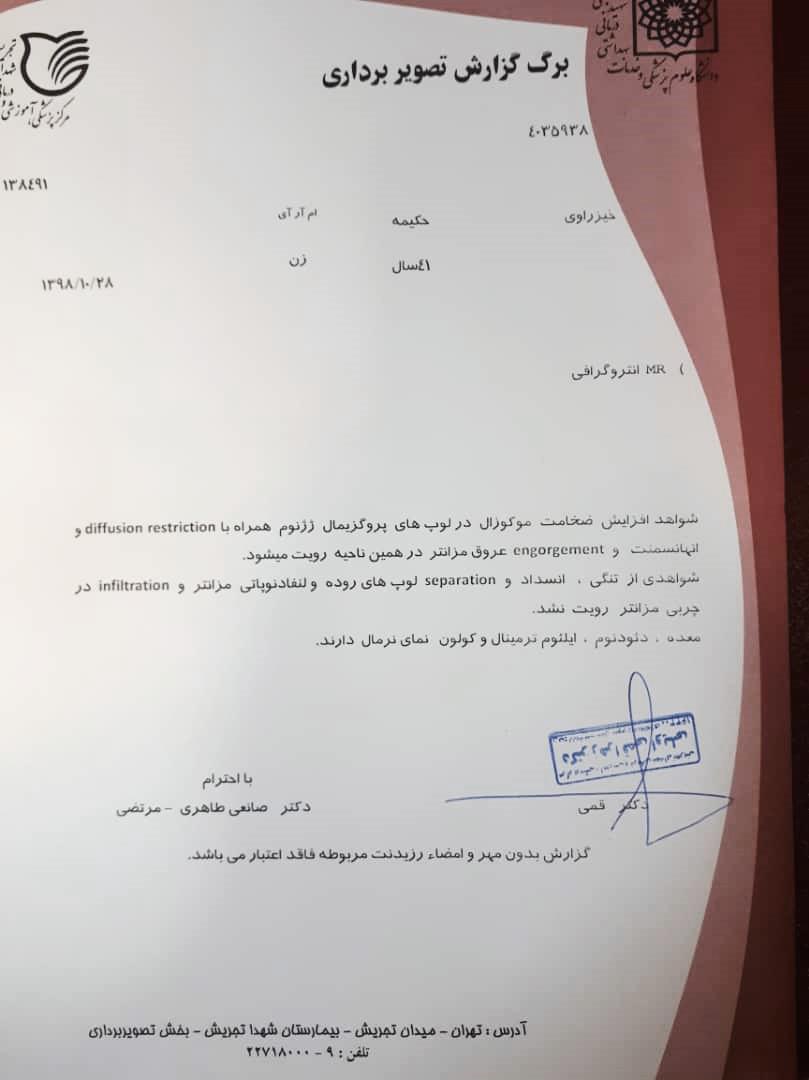 Problem List
Feeling weak and depressed
Lack of ↓ in TSH despite extreme doses of levothyroxine
History of PTC treated with total thyroidectomy
History of intolerance to gluten (?) and celiac (?)
↓cortisol and tetracosactide test